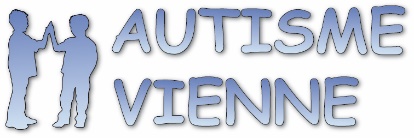 RAPPORT FINANCIER
1
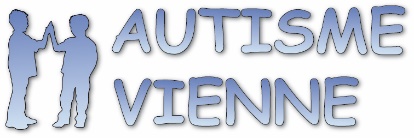 Dépenses et Recettes
2020
Rappel 2019
2
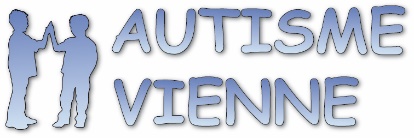 Détail des recettes 2019 par rapport à 2018
3
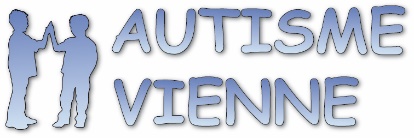 Détail des dépenses 2019 par rapport à 2018
4
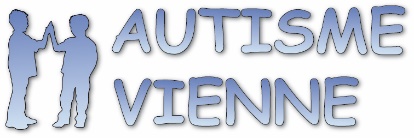 En quelques chiffres…
Interventions à domicile

Montant total annuel des indemnités kilométriques		   0€
Montant total annuel des séances				835,00€
5
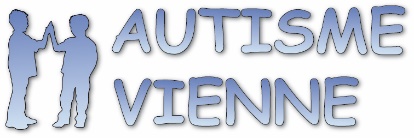 En quelques chiffres…
6
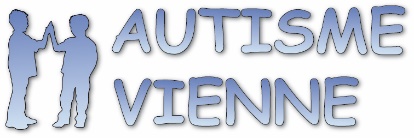 En quelques chiffres…
7
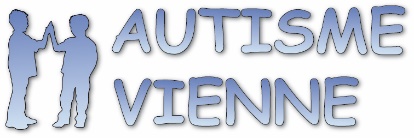 A vous la parole !

Avez-vous des remarques concernant ce rapport ?
8